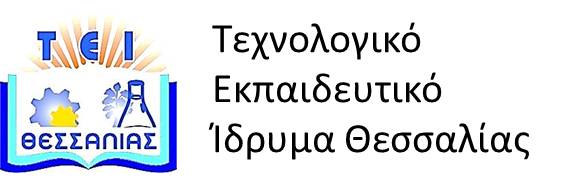 Ποιότητα Λογισμικού
Ενότητα 6:  Μέτρηση της κάλυψης των ελέγχων.
    Διδάσκων: Γεώργιος Κακαρόντζας, 
Καθηγητής Εφαρμογών.
Τμήμα Μηχανικών Πληροφορικής, 
Τεχνολογικής Εκπαίδευσης.
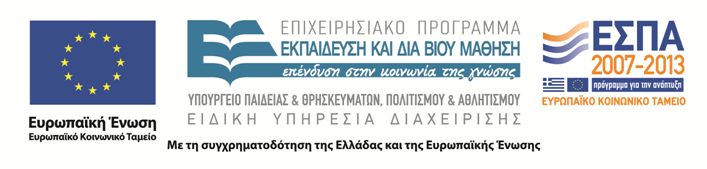 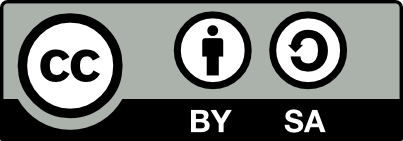 Άδειες χρήσης
Το παρόν εκπαιδευτικό υλικό υπόκειται στην παρακάτω άδεια χρήσης Creative Commons (C C): Αναφορά δημιουργού (B Y), Παρόμοια Διανομή (S A), 3.0, Μη εισαγόμενο. 
Για εκπαιδευτικό υλικό, όπως εικόνες, που υπόκειται σε άλλου τύπου άδειας χρήσης, η άδεια χρήσης αναφέρεται ρητώς.
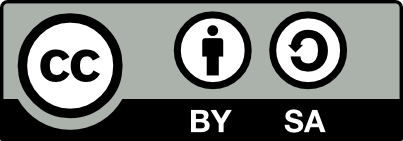 2
Χρηματοδότηση
Το παρόν εκπαιδευτικό υλικό έχει αναπτυχθεί στα πλαίσια του εκπαιδευτικού έργου του διδάσκοντα. 
Το έργο «Ανοικτά Ακαδημαϊκά Μαθήματα στο Τ.Ε.Ι. Θεσσαλίας» έχει χρηματοδοτήσει μόνο την αναδιαμόρφωση του εκπαιδευτικού υλικού.
Το έργο υλοποιείται στο πλαίσιο του Επιχειρησιακού Προγράμματος  «Εκπαίδευση και Δια Βίου Μάθηση» και συγχρηματοδοτείται από την Ευρωπαϊκή Ένωση (Ευρωπαϊκό Κοινωνικό Ταμείο) και από εθνικούς πόρους.
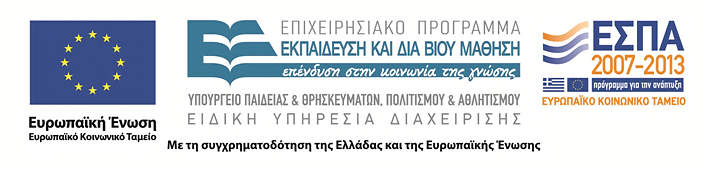 3
Περιεχόμενα ενότητας
1)  Κάλυψη ελέγχων
2)  ECobertura
Το παράδειγμα των τριγώνων
4)  Ποσοστό κάλυψης και βελτίωσή του
Μέτρηση της Κάλυψης των Ελέγχων
4
Κάλυψη ελέγχων
Οι έλεγχοι μονάδων μας παρέχουν αυτοπεποίθηση κατά την ανάπτυξη λογισμικού, κάνοντας ευκολότερη την αλλαγή του λογισμικού, και την εξέλιξή του όπως αναπτύσσεται.
Παρόλα αυτά, ενδέχεται οι έλεγχοι που έχουμε να μην έχουν «περάσει» από όλα τα σημεία του προγράμματος, κάνοντας ενδεχόμενη την παρουσία λαθών σε σημεία που δεν ελέγχθηκαν.
Πόσο καλά καλύπτουν οι έλεγχοι που έχουμε τον κώδικα που έχει αναπτυχθεί; Αυτό ονομάζεται «κάλυψη ελέγχων» (test coverage).
Μέτρηση της Κάλυψης των Ελέγχων
5
Έλεγχος μαύρου κουτιού (Black-Box Testing)
Ο έλεγχος μαύρου κουτιού, αφορά την δημιουργία ελέγχων μόνο με βάση την δημόσια διασύνδεση ενός συστατικού, και δεν υποθέτει πως έχουμε στην διάθεσή μας τον κώδικα. 
Λόγω του ότι ελέγχουμε μόνο τις μεθόδους της δημόσιας διασύνδεσης, η κάλυψή μας τυπικά είναι αρκετά κάτω από το 100%.
Μέτρηση της Κάλυψης των Ελέγχων
6
Έλεγχος λευκού κουτιού (White-Box Testing)
Ο έλεγχος λευκού κουτιού, αφορά την δημιουργία ελέγχων με βάση τον κώδικα της κάθε κλάσης ξεχωριστά, τον οποίο τώρα έχουμε στην διάθεσή μας.
Λόγω του ότι για κάθε μέθοδο (δημόσια ή ιδιωτική) κάθε κλάσης, έχουμε ελέγχους μονάδων, μπορούμε να έχουμε κάλυψη κοντά στο 100%.
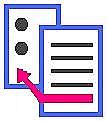 Μέτρηση της Κάλυψης των Ελέγχων
7
Cobertura
Το Cobertura είναι ένα εργαλείο (ελεύθερου και ανοιχτού λογισμικού), το οποίο υπολογίζει το ποσοστό του κώδικα που προσπελάζουν οι έλεγχοί σας.
Με αυτό τον τρόπο, σας επιτρέπει να ελέγξετε ποιο ποσοστό του κώδικά σας τελικά ελέγχθηκε, και έτσι σας δίνει μία μεγαλύτερη εμπιστοσύνη στο ότι οι έλεγχοί σας είναι αρκετοί.
Μπορείτε να μεταβείτε και να κατεβάσετε το Cobertura.
Μέτρηση της Κάλυψης των Ελέγχων
8
Το πρόσθετο του Eclipse eCobertura
Ειδικά για το Eclipse, μια καλύτερη προσέγγιση είναι να εγκαταστήσουμε, το επίσης ελεύθερο για κάθε χρήση πρόσθετο eCobertura, το οποίο παρέχει το Cobertura απευθείας μέσα από το περιβάλλον του Eclipse. Μεταβείτε στο website του eCobertura.
Τα πρόσθετα (plugins) του Eclipse είναι προγράμματα που επεκτείνουν τις δυνατότητες του Eclipse, και παρέχουν νέες λειτουργίες. Υπάρχουν χιλιάδες πρόσθετα για το Eclipse για ότι μπορεί να φανταστεί κανείς. Κάποια από αυτά είναι ελεύθερο λογισμικό, ενώ κάποια άλλα είναι εμπορικά προϊόντα. 
Για να εξετάσετε τα διαθέσιμα πρόσθετα επισκεφθείτε το market place του eclipse.
Μέτρηση της Κάλυψης των Ελέγχων
9
Εγκατάσταση του eCobertura στο Eclipse
Πριν να χρησιμοποιήσουμε το eCobertura για πρώτη φορά, θα πρέπει να το εγκαταστήσουμε. 
Η διαδικασία εγκατάστασης είναι η εξής:
1.   Μέσα στο Eclipse πηγαίνουμε στο 
μενού Help  Install New Software…
2.   Στο πλαίσιο κειμένου “Work with:” 
πληκτρολογούμε και πατάμε Enter (βλέπε εικόνα το βήμα 1).
3.   Σε λίγο θα εμφανισθεί το πρόσθετο 
eCobertura. Το τσεκάρουμε (βλέπε εικόνα το βήμα 2), πατάμε Next (βλέπε εικόνα το βήμα 3), και ακολουθούμε τα βήματα του οδηγού εγκατάστασης.
4.  Τέλος κάνουμε επανεκκίνηση του Eclipse.
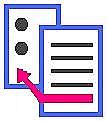 Μέτρηση της Κάλυψης των Ελέγχων
10
Το παράδειγμα των τριγώνων
Για να δοκιμάσουμε το eCobertura θα χρησιμοποιήσουμε το παράδειγμα  του TriangleProject, με την προσθήκη των ελέγχων (της κλάσης TriangleTest).
Οι επόμενες διαφάνειες δείχνουν το TriangleTest που δημιουργήθηκε για τον έλεγχο των 2 κλάσεων (Triangle και TriangleType) του έργου.
Μέτρηση της Κάλυψης των Ελέγχων
11
Η απαρίθμηση (enum) TriangleType
Η enum TriangleType στο πακέτο domain χρησιμοποιείται για να ορίσει την ορολογία για τους διαφορετικούς τύπους τριγώνου,  έτσι ώστε να βελτιωθεί η αναγνωσιμότητα του προγράμματός μας:
package domain;
public enum TriangleType {
Scalene,
Isosceles,
Equilateral,
NotValid
}
Μέτρηση της Κάλυψης των Ελέγχων
12
Ιδιωτικές μεταβλητές και κατασκευαστής της κλάσης Triangle
package domain;
public class Triangle {
private double a;
private double b;
private double c;
public Triangle(double a, double b, double c) {
this.a = a;
this.b = b;
this.c = c;
}
public double getA() {
return a;
}
public double getB() {
return b;
}
public double getC() {
return c;
}
.
.
.
Μέτρηση της Κάλυψης των Ελέγχων
13
Η μέθοδος triangleType που επιστρέφει τον τύπο του τριγώνου
public TriangleType triangleType() { 
if (a <= 0 || b <= 0 || c <= 0) {
return TriangleType.NotValid;
}
int sum = 0;
if (a == b) sum = sum + 1;
if (a == c) sum = sum + 2;
if (b == c) sum = sum + 3;
if (sum == 0) {
if (a+b<=c || b+c<=a || a+c<= b)
return TriangleType.NotValid;
else
return TriangleType.Scalene;
}
if (sum > 3) return TriangleType.Equilateral;
else if (sum == 1 && a+b > c) 
return TriangleType.Isosceles;
else if (sum == 2 && a+c > b) 
return TriangleType.Isosceles;
else if (sum == 3 && b+c > a) 
return TriangleType.Isosceles;
return TriangleType.NotValid;
}
Μέτρηση της Κάλυψης των Ελέγχων
14
Η μέθοδος area που επιστρέφει το εμβαδό του τριγώνου
//Υπολογισμός του εμβαδού
//ενός τριγώνου από τις 3 πλευρές του
public double area() throws Exception {
if (triangleType()==TriangleType.NotValid) 
throw new Exception("Not a valid triangle");
double s = (a+b+c) / 2;
return Math.sqrt(s*(s-a)*(s-b)*(s-c));
}
} //Τέλος της κλάσης Triangle
Μέτρηση της Κάλυψης των Ελέγχων
15
Η κλάση ελέγχου TriangleTest: Έλεγχος Σκαληνού και έλεγχος Ισοσκελούς
package domain;
import static org.junit.Assert.*;
import org.junit.Test;
public class TriangleTest {
@Test
public void testScalene() {
Triangle t = new Triangle(12,6,14);
assertEquals(TriangleType.Scalene, t.triangleType());
}
@Test
public void testIsosceles() {
Triangle t = new Triangle(4,4,3);
assertEquals(TriangleType.Isosceles, t.triangleType());
}
} . . .
Μέτρηση της Κάλυψης των Ελέγχων
16
Έλεγχος Ισόπλευρου, άκυρων τριγώνων και εμβαδού (1 από 2)
...
@Test
public void testEquilateral() {
Triangle t = new Triangle(3,3,3);
assertEquals(TriangleType.Equilateral, t.triangleType());
}
@Test
public void testNotValid1() {
Triangle t = new Triangle(10,10,100);
assertEquals(TriangleType.NotValid, t.triangleType());
}
Μέτρηση της Κάλυψης των Ελέγχων
17
Έλεγχος Ισόπλευρου, άκυρων τριγώνων και εμβαδού (2 από 2)
@Test
public void testNotValid2() {
Triangle t = new Triangle(-10,10,10);
assertEquals(TriangleType.NotValid, t.triangleType());
}
@Test
public void testArea() throws Exception {
Triangle t = new Triangle(12,6,14);
assertEquals(35.77, t.area(),0.01);
}
}
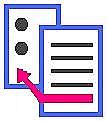 Μέτρηση της Κάλυψης των Ελέγχων
18
Ποσοστό κάλυψης
Το ερώτημα είναι οι έλεγχοι που κάναμε πόσο καλά καλύπτουν τον κώδικα της κλάσης Triangle;
Για να το βρούμε κάνουμε δεξί κλικ στην κλάση TriangleTest, και επιλέγουμε “Cover As”  “JUnit Test”.
Η επιλογή αυτή είναι διαθέσιμη, μόνο εφόσον έχουμε εγκαταστήσει το eCobertura.
Μέτρηση της Κάλυψης των Ελέγχων
19
Αποτέλεσμα Ελέγχων
Οι έλεγχοι τρέχουν ως συνήθως, και βλέπουμε την πράσινη γραμμή που είναι ένδειξη πως δεν βρέθηκαν σφάλματα.
Η κάλυψη μπορεί να εμφανισθεί από την καρτέλα “Coverage Session View”.
Αν δεν βλέπετε αυτή την καρτέλα τότε πάτε στο μενού Window  Show View  Other…  eCobertura  Coverage Session View.
Το αποτέλεσμα δείχνει πως η κάλυψη  γραμμών της κλάσης Triangle με τους εκτελεσθέντες ελέγχους ήταν 79,41%, ενώ η κάλυψη διακλαδώσεων (branches) στο 63,89%.
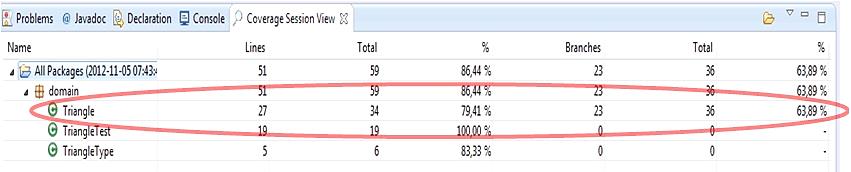 Μέτρηση της Κάλυψης των Ελέγχων
20
Τι δεν ελέγχθηκε;
Για να δούμε τι δεν ελέγχθηκε από την κλάση Triangle, κάνουμε διπλό κλικ πάνω στην κλάση, και εξετάζουμε το αποτέλεσμα.
Οι γραμμές με πράσινο φόντο ελέγχθηκαν, ενώ αυτές με κόκκινο φόντο δεν ελέγχθηκαν.
Μέτρηση της Κάλυψης των Ελέγχων
21
Βελτιώνοντας την κάλυψη
Παρατηρούμε πως δεν ελέγχθηκε η περίπτωση άκυρου τριγώνου, για την περίπτωση που καμία πλευρά δεν είναι ίση με καμία άλλη.
Πράγματι, η περίπτωση αυτή δεν καλύπτεται γιατί έχουμε δύο ελέγχους άκυρων τριγώνων, για τα τρίγωνα (10, 10, 100) και (-10, 10, 10).
Ας βελτιώσουμε λοιπόν την κάλυψη, δημιουργώντας έναν έλεγχο για το άκυρο τρίγωνο (10, 20, 100).
Μέτρηση της Κάλυψης των Ελέγχων
22
Προσθήκη του ελέγχου στην κλάση TriangleTest
Στην κλάση TriangleTest προσθέτουμε τον έλεγχο testNotValid3(), για την περίπτωση άκυρου τριγώνου (10, 20, 100) όπου καμία πλευρά δεν είναι ίση με καμία άλλη:
@Test
public void testNotValid3() {
Triangle t = new Triangle(10, 20, 100);
assertEquals(TriangleType.NotValid, t.triangleType());
}
Αυτό θα οδηγήσει σε sum = 0 στον κώδικα της Triangle.triangleType(), και επομένως τώρα θα ελεγχθεί η εντολή που πριν δεν ελέγχονταν.
Μέτρηση της Κάλυψης των Ελέγχων
23
Επανάληψη ελέγχου και επιβεβαίωση της βελτίωσης της κάλυψης
Κάνοντας πάλι δεξί κλικ στην κλάση TriangleTest, και επιλέγοντας και πάλι “Cover As  JUnit Test” θα διαπιστώσουμε βελτίωση της κάλυψης και σε επίπεδο γραμμών, αλλά και σε επίπεδο διακλαδώσεων όπως φαίνεται στον πίνακα:
Μέτρηση της Κάλυψης των Ελέγχων
24
Οπτική επιβεβαίωση εκτέλεσης της εντολής
Πριν.	
Η εντολή δεν καλύπτεται και για αυτό έχει κόκκινο φόντο.
Μετά.
Η εντολή καλύπτεται και για αυτό έχει πράσινο φόντο.
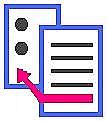 Μέτρηση της Κάλυψης των Ελέγχων
25
Τέλος ενότητας
Επεξεργασία: Σοφιανίδου Γεωργία
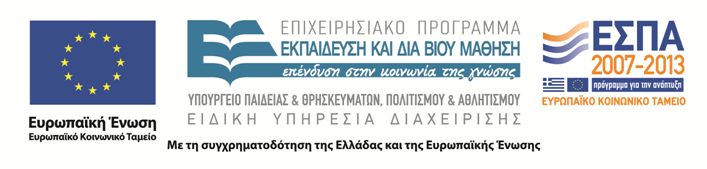 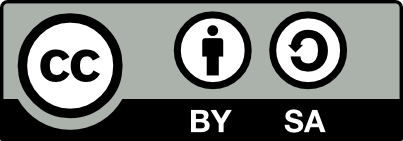